ES POLITISKĀ IZPILDVARA
Ko Jūs zināt par Komisiju?
Eiropas Komisija...
1
2
3
ir politiskā izpildvara
lemj koleģiāli
darbojasSavienības vispārīgajās interesēs
Kompetences sadalījums
KOMPETENCE
ATBALSTA
KOPĪGĀ
EKSKLUZĪVĀ
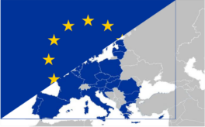 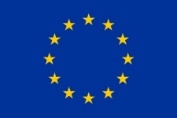 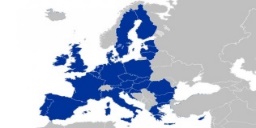 Tirdzniecība
Konkurence
- Lauksaimniecība 
- Vide
- Tūrisms 
 - Izglītība
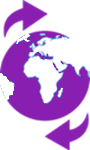 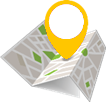 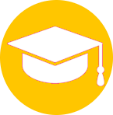 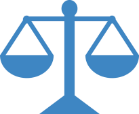 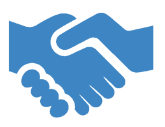 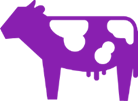 ES tiesības
Primārie tiesību akti
Sekundārie tiesību akti
Nesaistošie
Saistošie
REGULAS
DIREKTĪVAS
LĒMUMI
IETEIKUMI
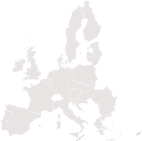 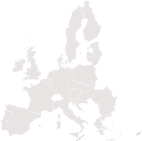 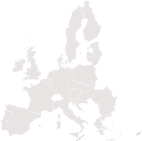 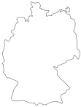 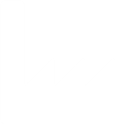 /
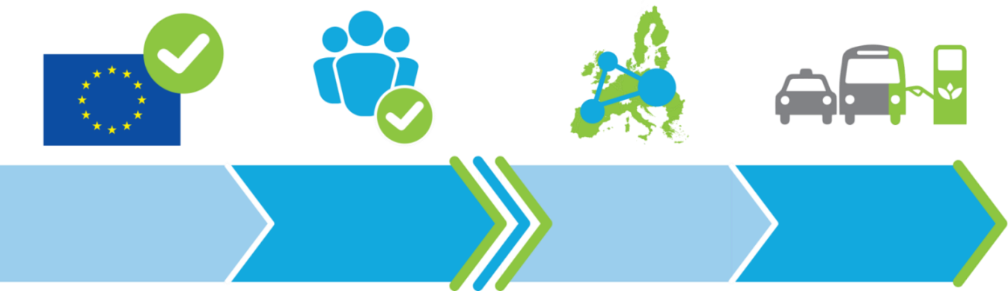 Patērētāju
tiesības
Ekonomiskā
pārvaldība
Microsoft
Viesabo-nēšana
Komisijas 4 funkcijas
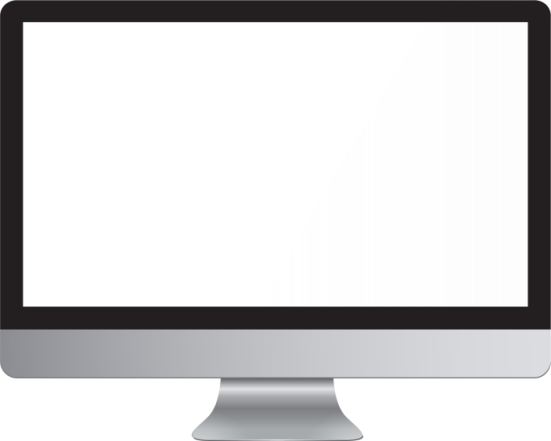 RĪCĪBPOLITIKU ĪSTENOŠANA UN BUDŽETA IZPILDE
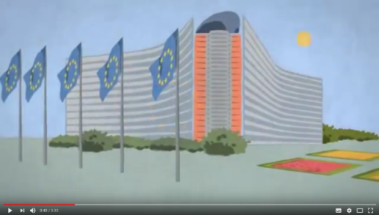 INICIĒŠANAS TIESĪBAS
LĪGUMU IZPILDES UZRAUDZĪŠANA
STARPTAUTISKĀ DIMENSIJA
https://www.youtube.com/watch?v=nWpgO1EPO_Y
Tiesību aktu un rīcībpolitiku iniciēšana
ES balss
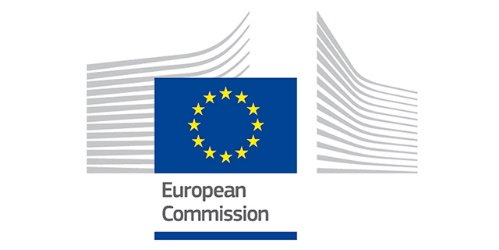 Priekšlikumi
Priekšlikumi
Dalībvalstu balss
Pilsoņu balss
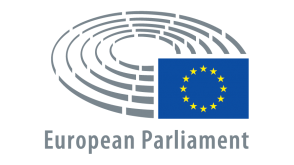 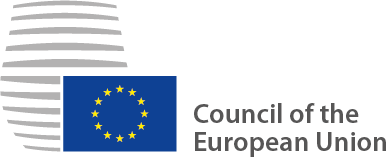 Komisijas 4 funkcijas
INICIĒŠANAS TIESĪBAS
RĪCĪBPOLITIKU ĪSTENOŠANA UN BUDŽETA IZPILDE
LĪGUMU IZPILDES UZRAUDZĪŠANA
STARPTAUTISKĀ DIMENSIJA
Nobalsotais ES 2018. gada budžets
Izdevumi
Ekonomiskā, sociālā un teritoriālā kohēzija 35 %
Konkurētspēja izaugsmei un nodarbinātībai 14 %
55,5 mljrd.
Drošība un pilsoniskums 2 %
22 mljrd.
Kopējais budžets
160 mljrd. €  
(2018)
Globālā Eiropa 6 %
Administrēšana 6 %
3,5 mljrd.
Ilgtspējīga izaugsme: dabas resursi 37 %
1 %
9,5 mljrd.
Ieņēmumi
Izdevumi ir izteikti saistībās, ieņēmumi atbilst maksājumu līmenim
9,5 mljrd.
59 mljrd.
Avots: Eiropas Komisija
NKI
PVN
Ārpussavienības ražojumu importa nodevas
Citi
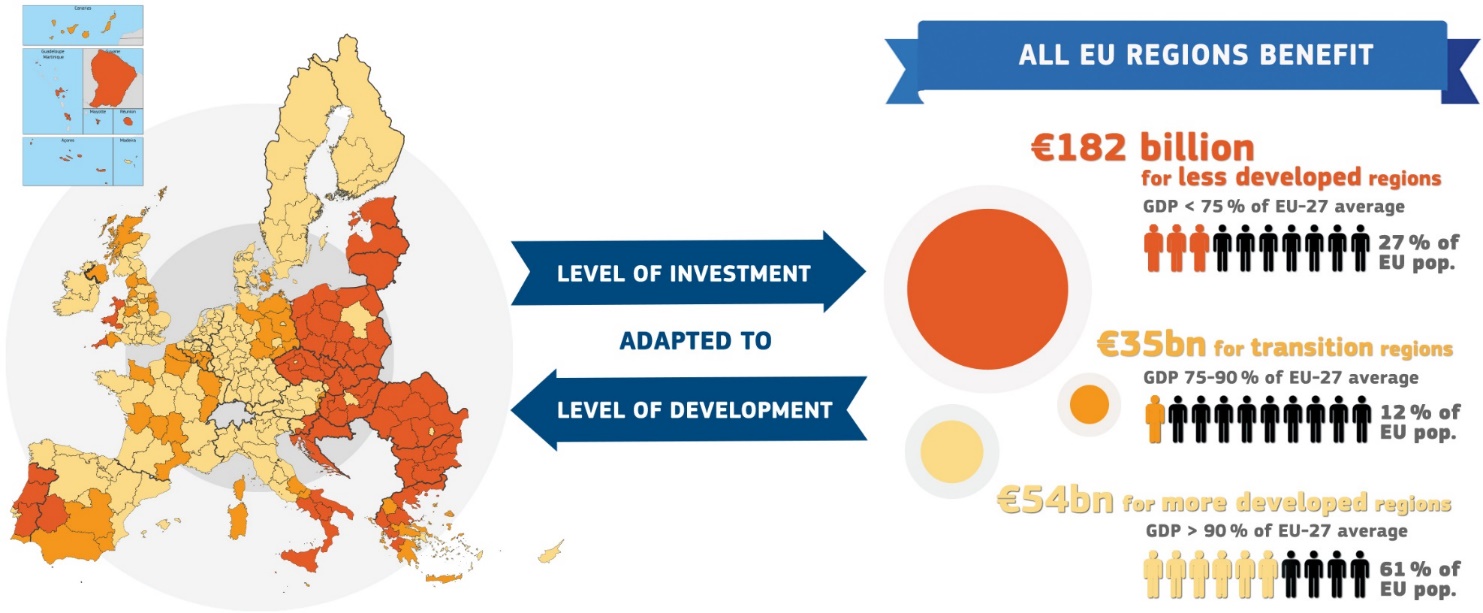 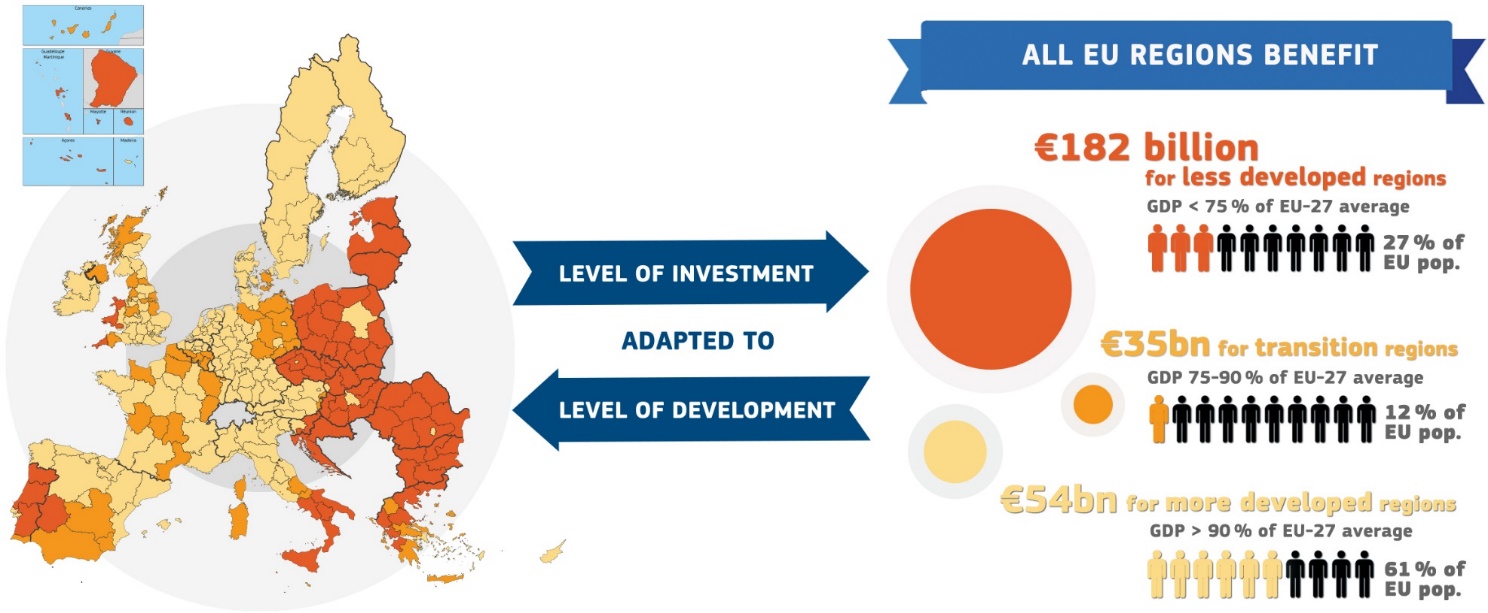 Rīcībpolitiku īstenošana – reģionālā politika
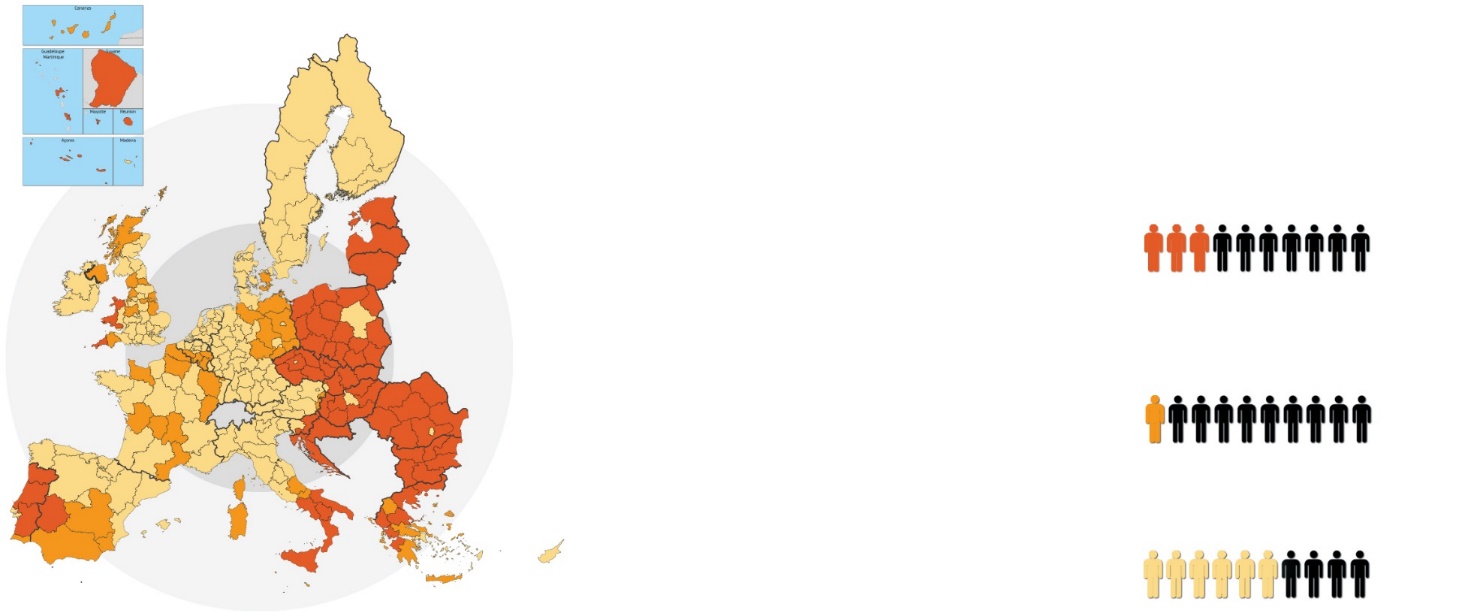 LABUMGUVĒJI – VISI ES REĢIONI
181 mljrd. €
mazāk attīstītajiem reģioniem
IKP < 75 % no ES-27 valstu vidējā
INVESTĪCIJU LĪMENIS
27 % noES iedz.
50,9 %
38 mljrd. €
SALĀGOTS AR
pārejas reģioniem
ATTĪSTĪBAS LĪMENI
IKP 70-90 % no ES-27 valstu vidējā
12 % noES iedz.
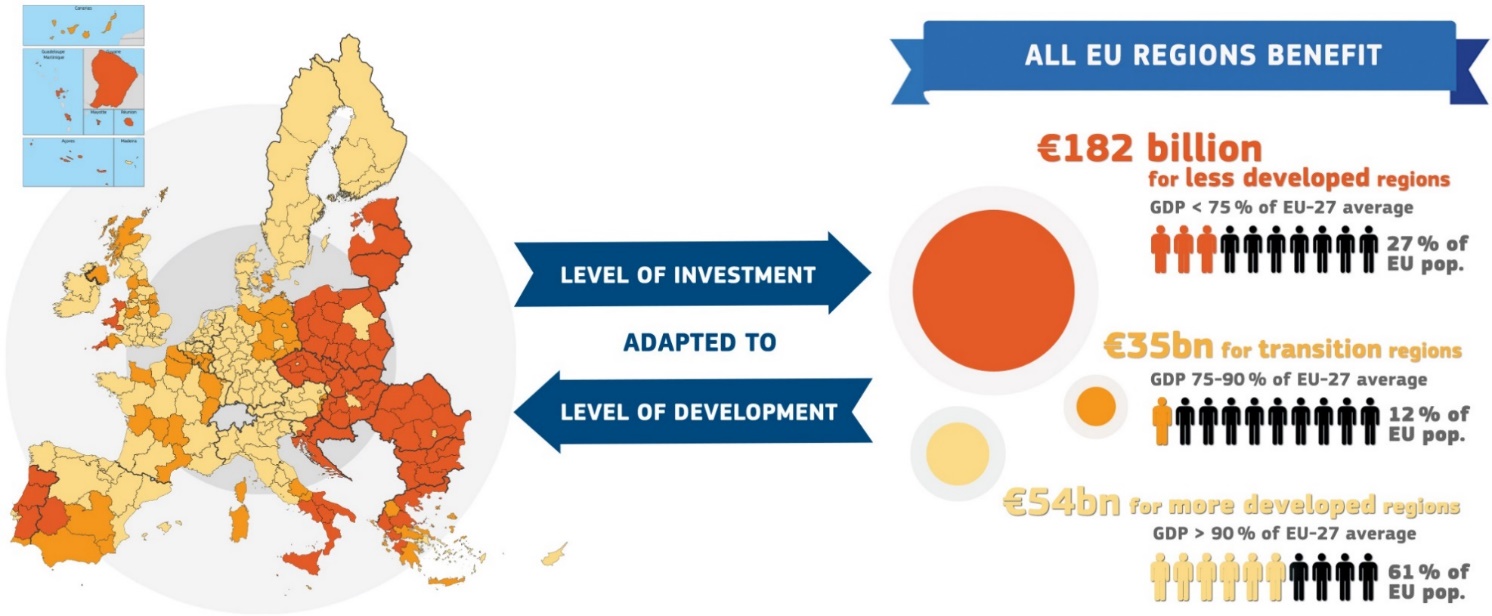 10,7 %
57 mljrd. €
attīstītākajiem reģioniem
IKP > 90 % no ES-27 valstu vidējā
61 % noES iedz.
16,1 %
Rīcībpolitiku īstenošana – reģionālā politika
Rezultāti 2007.–2013. gadā
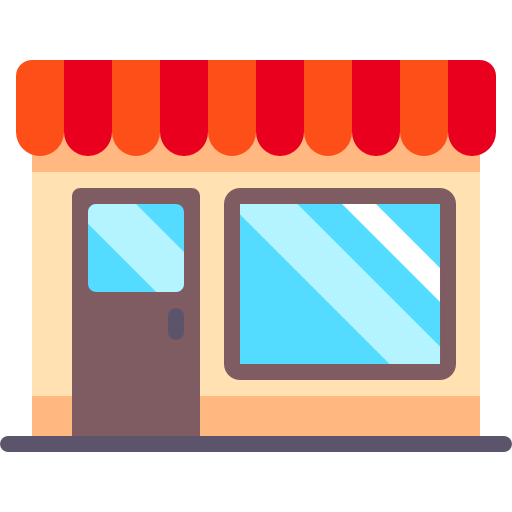 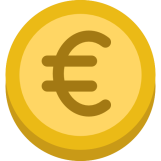 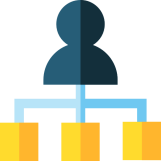 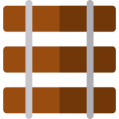 Sniegts atbalsts 346,5 mljrd. € apmērā
Radīts 1 000 000 darbvietu – 1/3 no neto darbvietām ES
Atbalstīti 250 000 MVU
Jaunas vai rekonstruētas dzelzceļa sliedes 5000 km garumā
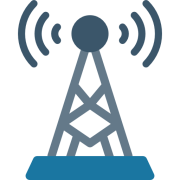 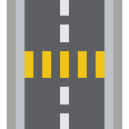 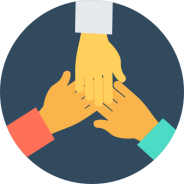 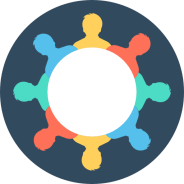 Jauni vai rekonstruēti ceļi 30 000 km garumā
Platjoslas pieslēgums tagad pieejams vēl 8,2 miljoniem iedzīvotāju
Pieslēgums jaunam/uzlabotam tīra dzeramā ūdens piegādes tīklam tagad pieejams vēl 5,9 miljoniem iedzīvotāju
ESF: dažādās apmācībās gadā piedalījušies 15 miljoni
iedzīvotāju
Komisijas 4 funkcijas
INICIĒŠANAS TIESĪBAS
RĪCĪBPOLITIKU ĪSTENOŠANA UN BUDŽETA IZPILDE
LĪGUMU IZPILDES UZRAUDZĪŠANA
STARPTAUTISKĀ DIMENSIJA
Līgumu izpildes uzraudzītāja — pienākumu neizpildes procedūra
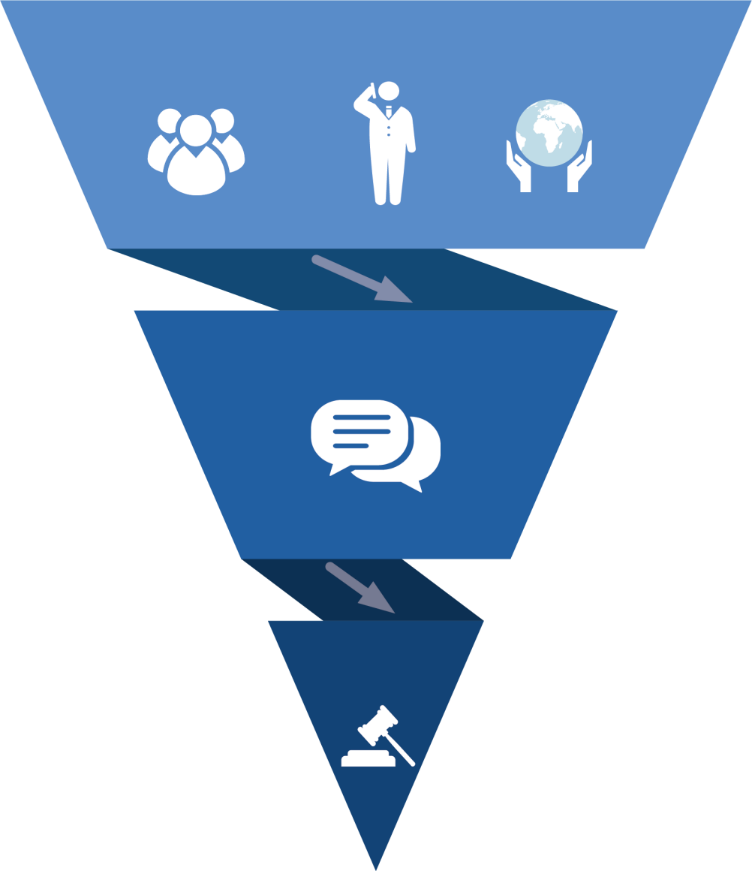 I.
Lietas uzsākšana
– Reģistrē sūdzību
– Komisija uzsāk pašiniciatīvas lietu
Sabiedrība
Uzņēmēji
NVO
Dialogs ar dalībvalstīm
Oficiāls dialogs:
– ar oficiāla paziņojuma vēstuli (LESD 258. pants)
– ar argumentētu atzinumu (LESD 258. pants)
Ja tas ir lietderīgi, notur neformālu dialogu politiskā līmenī vai 
   izmanto EU Pilot.
II.
Tiesas process (lietas nodošana Tiesai)
Tiesa pasludina spriedumu: 
– saskaņā ar LESD 258. pantu
– saskaņā ar LESD 260. panta 2. punktu
– saskaņā ar LESD 260. panta 3. punktu
III.
Līgumu izpildes uzraudzītāja – dalībvalstis
Pienākumu neizpildes gadījumu skaits ES 28 dalībvalstīs 2017. gadā
Sāktās pienākumu neizpildes lietas 2017. gada 31. decembrī
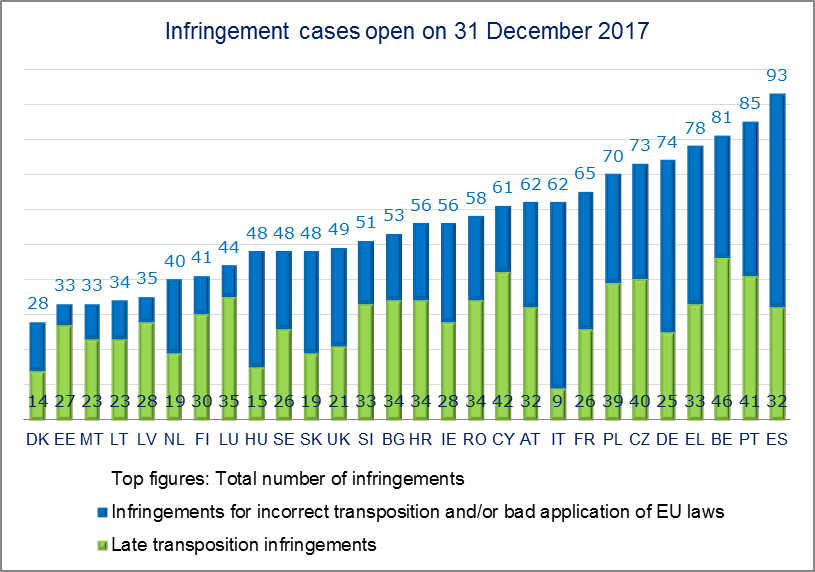 Augšējie skaitļi: pienākumu neizpildes procedūru kopskaits
Pienākumu neizpildes procedūras ES tiesību aktu nepareizas transponēšanas un/vai sliktas piemērošanas gadījumos
Pienākumu neizpildes procedūras novēlotas transponēšanas gadījumos
Līgumu izpildes uzraudzītāja – uzņēmumi
Google
Uzlikts sods 2,6 mljrd. eiro apmērā
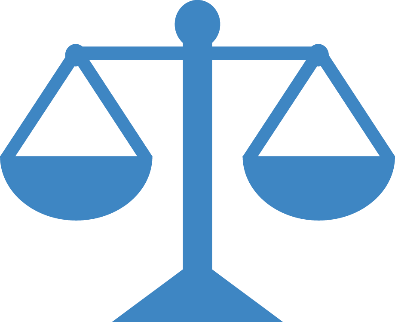 Apple
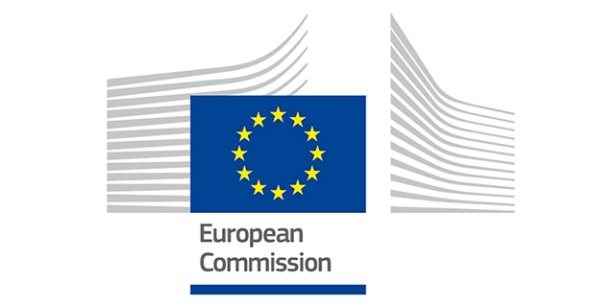 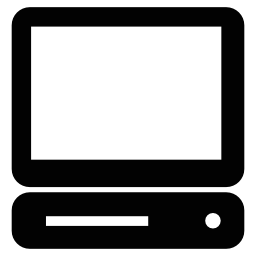 Īrijai jāatgūst nelikumīgs valsts atbalsts13 mljrd. eiro apmērā
Komisijas 4 funkcijas
INICIĒŠANAS TIESĪBAS
RĪCĪBPOLITIKU ĪSTENOŠANA UN BUDŽETA IZPILDE
LĪGUMU IZPILDES UZRAUDZĪŠANA
STARPTAUTISKĀ DIMENSIJA
ES pārstāvība pasaulē
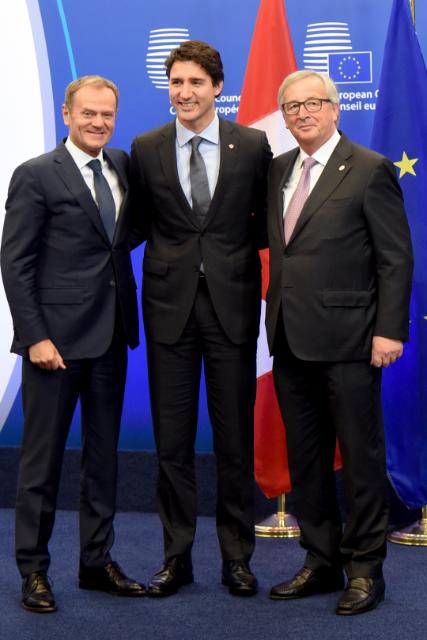 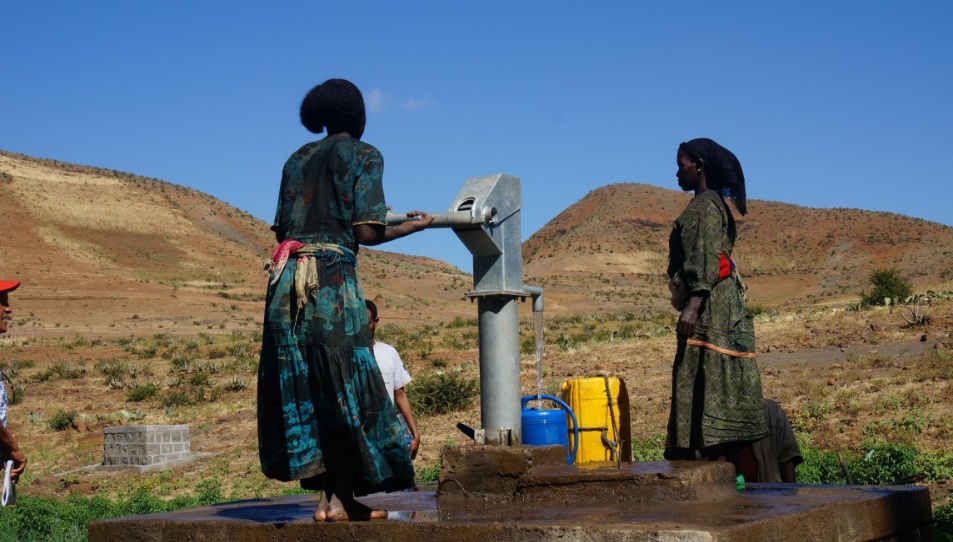 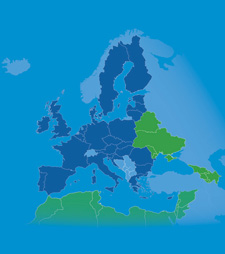 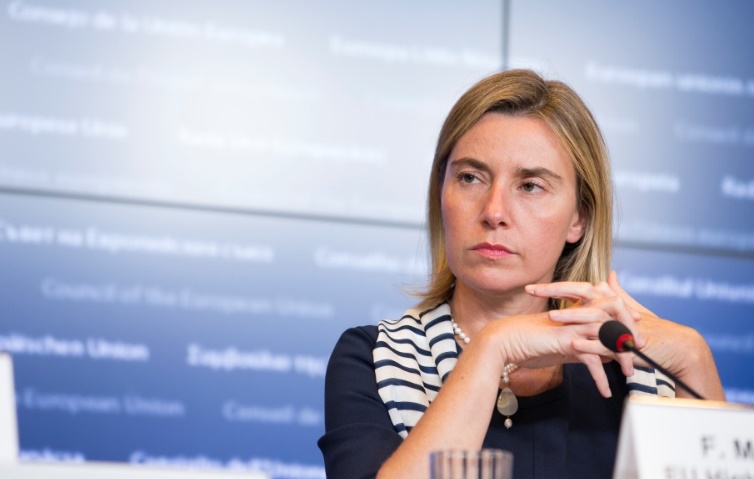 Kaimiņattiecību 
politika un
paplašināšanās 
sarunas
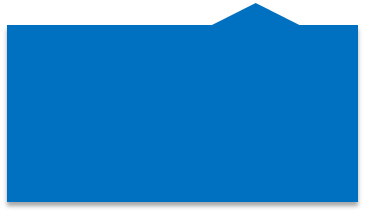 Sadarbība 
attīstības jomā un 
humanitārā palīdzība
Kopējā
ārpolitika un drošības politika
Starptautiskie
 nolīgumi